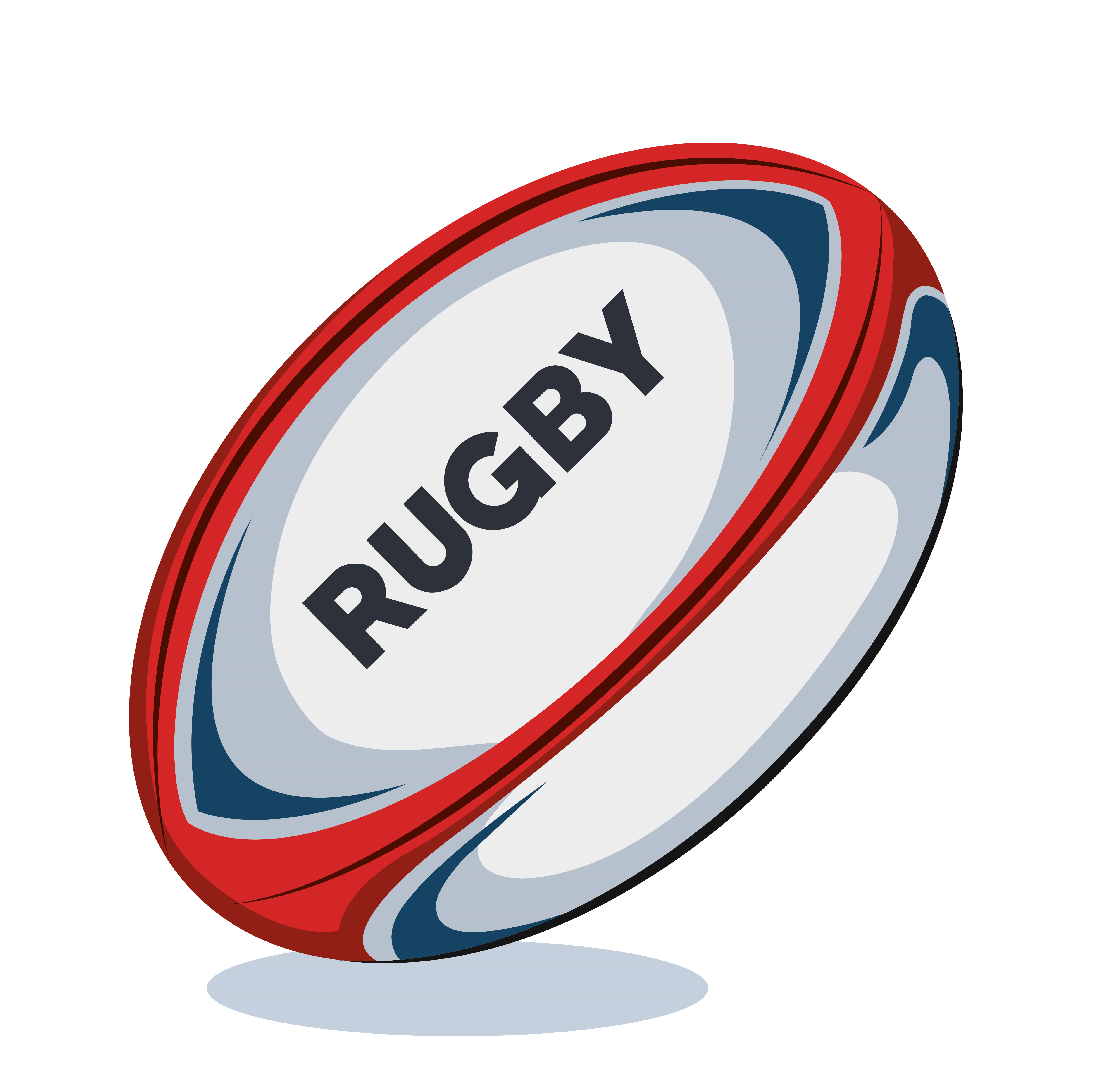 欖球（四）- 欖球的比賽規則- 欖球的計分制度
學習目標
認識欖球的比賽規則和計分制度
了解遵規守法、公平競賽的重要性
尊重比賽執法人員 / 球証的決定
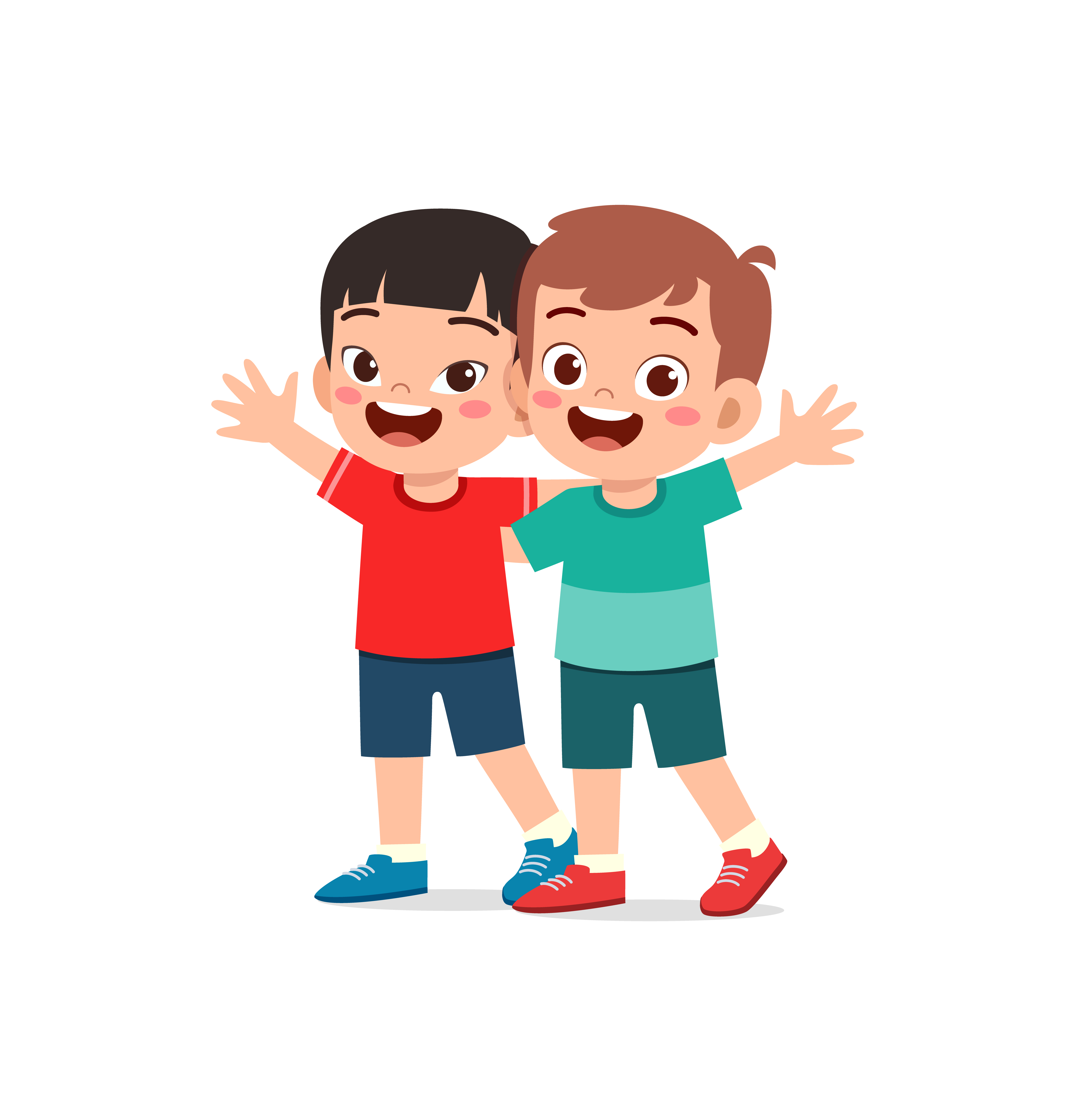 試想想…
精彩內容包括：
欖球的攻防規則
欖球的計分制度
欖球比賽參考影片
欖球練習示範影片
欖球可以向前傳球嗎？
欖球員怎樣才能得分?
甚麼是達陣？
欖球有沒有越位？
進攻
持球球員可以
持球前進
踢球向前
踢球者持球時會形成越位線 (球向左右兩邊拉出的虛擬直線叫「越位線」)
在踢球者前方的隊友，須待踢球者越過後，才可觸球，否則會構成越位
傳球方向
持球的球員只能向兩側或後方傳球
不可向前傳球
攔截
持球球員被防守方擒抱倒地時，必須立即放開手中的球
施以擒抱的球員，必須立即放開對方
欄截方式
攔截（Tackle）是最常見的動作
用作阻礙對手前進或使其跌倒
傳球限制
對攔截方式有嚴格限制
例如不准用肩膊直接撞向對手、規定碰撞位置要在膊頭以下
 攔截時亦不能箍頸等
延伸學習：規則的原理
	https://www.world.rugby/the-game/laws/charter/principles-of-the-laws 
　（資料來源：世界欖球總會）
球員有責任遵守規則，尊重公平競爭的原則
規則是確保比賽能按照比賽的原則進行
比賽執法人員以公正及一致的原則來管理比賽
教練、隊長和球員有責任尊重比賽執法人員的判決
（資料來源：規則的原理。世界欖球總會（2022）：
　　　　　　　https://www.world.rugby/the-game/laws/charter/principles-of-the-laws）
分享時段
假如欖球運動的規則被廢除，你認為情況會變成怎樣？
你認為自己在賽場上會是一個自律守規的球員嗎？為甚麼？
你曾經在比賽被球証誤判犯規嗎？試分享那一次的情形及當時的感受。
試想想…
欖球員怎樣才能得分?
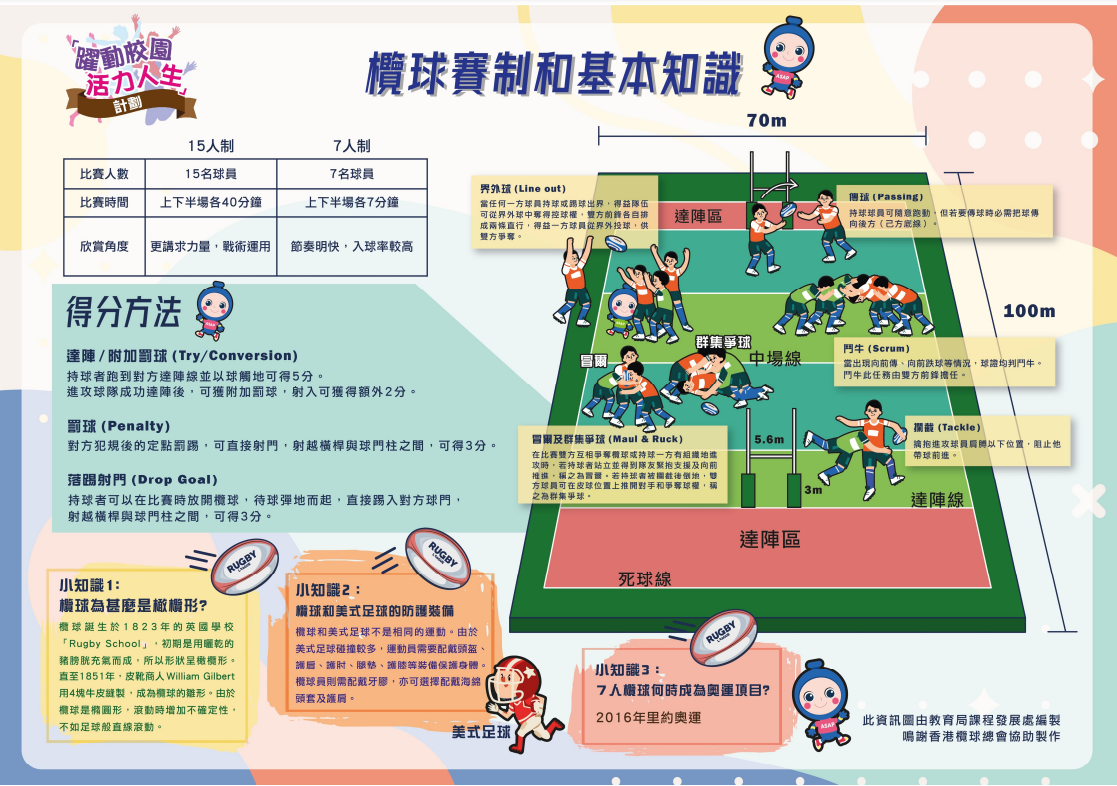 資訊圖（欖球）:https://www.edb.gov.hk/attachment/tc/curriculum-development/kla/pe/asap/infographic_rugby.pdf
欖球—在家小練習
內容
用         具：衛生卷紙  / 欖球
練習時間：重複兩至三次
目         標：懂得傳接球的技術重點
可用                 代替欖球
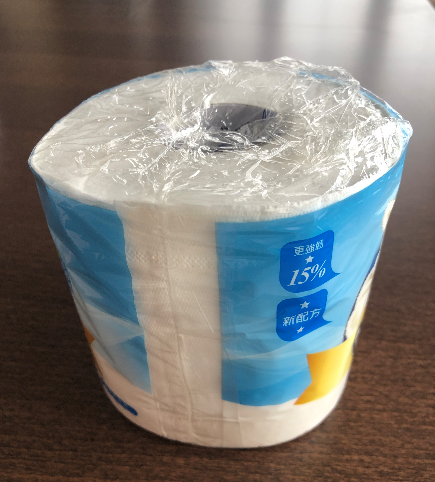 傳球練習
傳接球的技術重點：
眼睛看著傳球的位置
側身雙手向前揮臂
使球在空中呈拋物線
傳到接球者的胸前
示範影片：https://www.youtube.com/watch?v=Vm-USUqS9y8
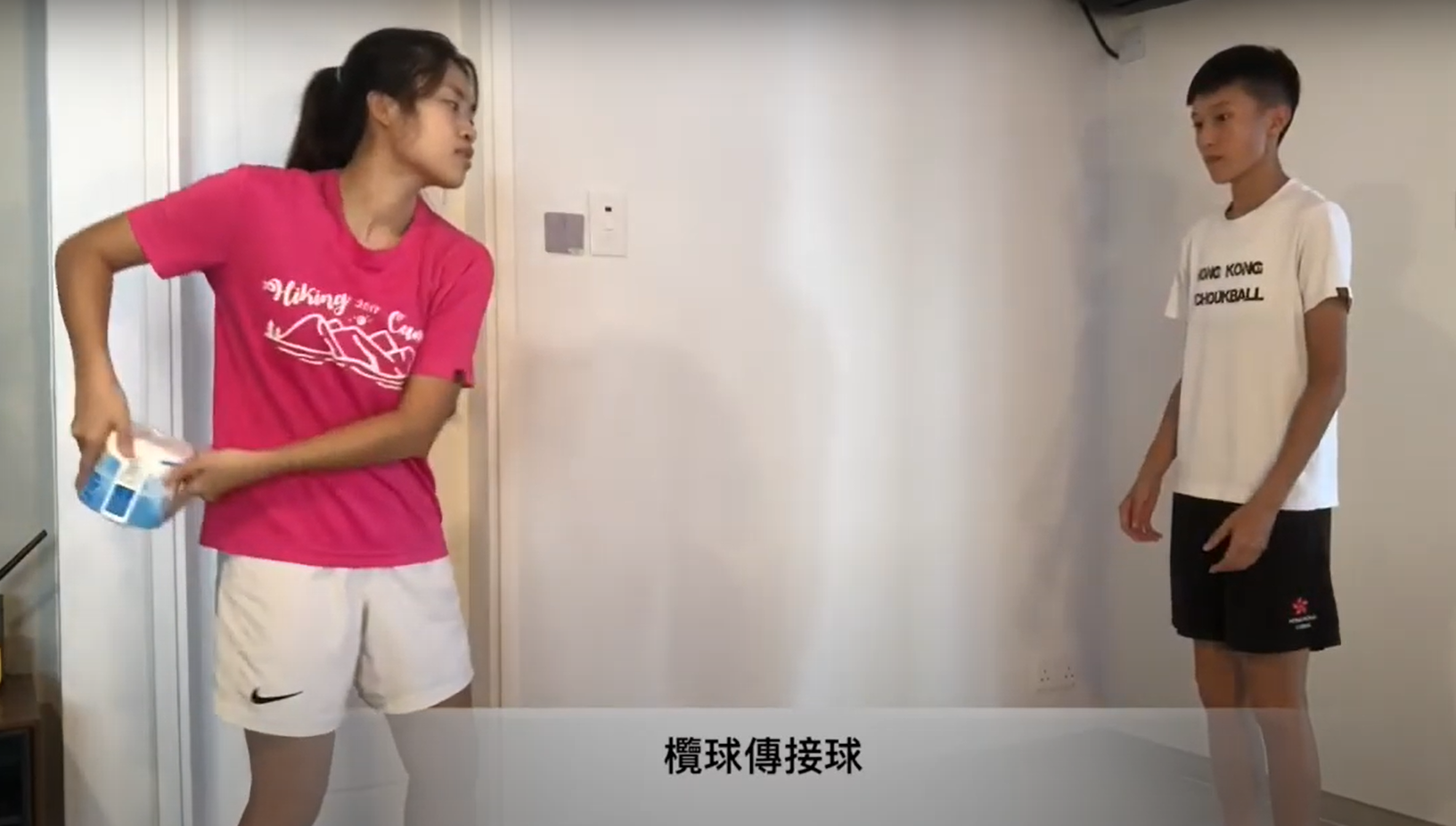 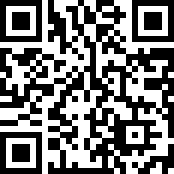 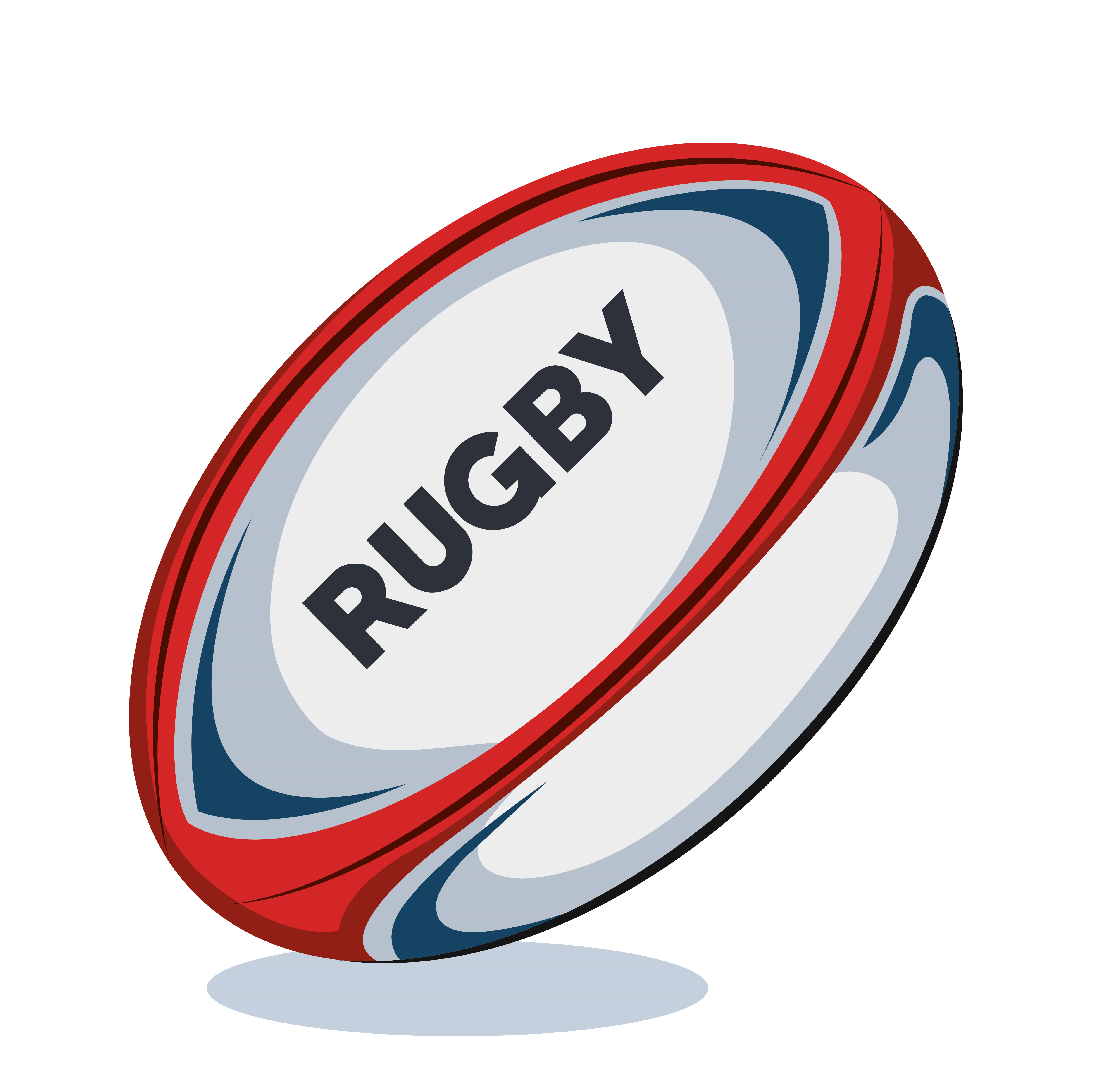 謝謝